Oman’s employment structure
Oman’s Employment    Structure
[Speaker Notes: Low rainfall, high temperatures]
Oman’s Employment    Structure
Clark - Fisher Model
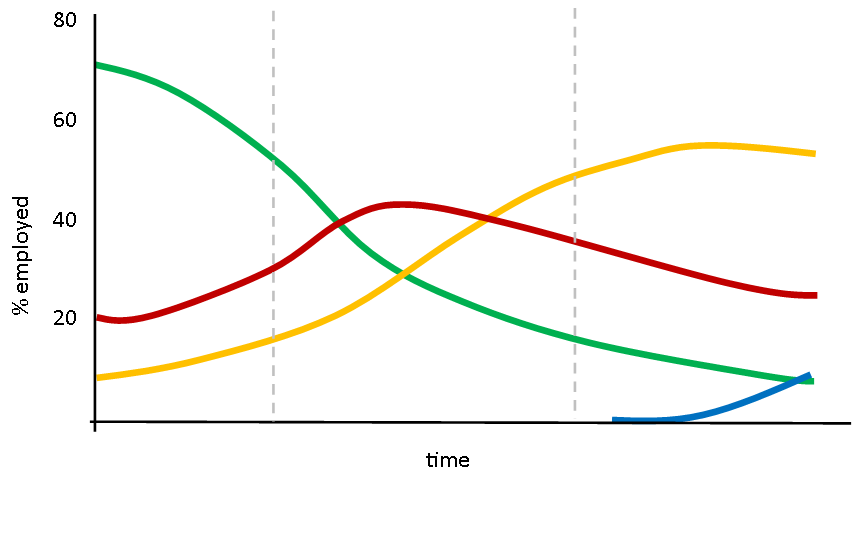 Primary
Secondary
Tertiary
Quaternary
[Speaker Notes: Low rainfall, high temperatures]